Today’s Agenda:  1/6/15
TO: What are 9 common head/face injuries seen in sports?

2.  Students will begin UE injuries flashcard set.


Unit 5 Essential Question- Identify and describe causes of injuries to the upper extremity.
1. Cranium Fx
Protects the brain

MOI: compression force	
	
s/s: severe headache, nausea, deformity (indention), edema, possible bld or CSF from the ear, raccoon eyes
 
Tx: stat neuro-referral

Prevention: Proper fitting helmet
2. Acute Conjunctivitis
Et:  Bacteria or allergens; inflammation of the conjunctiva (back of the eyelid).

s/s:  Eyelid swelling, discharge, itching, burning.

Tx:  Highly infectious.  Refer to MD for meds.
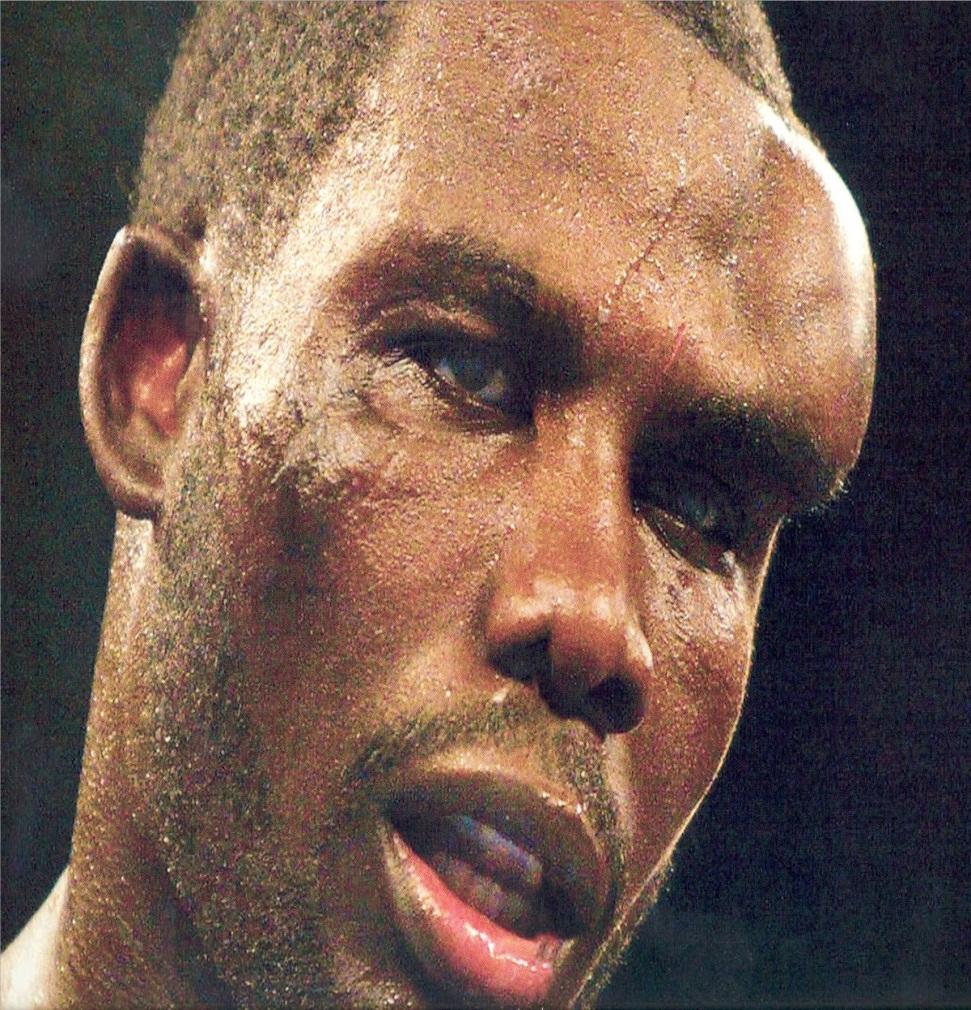 3. Orbital Fx
MOI: direct blunt trauma; compression

S/S: raccoon eyes, downward displacement of eye, double vision, swelling, restricted eye mvmt

Tx: Ice, X-Ray, sx
4. Nasal Fx
MOI: Blunt trauma to the nasal area

S/S: Deformity, p!, epistaxis 

TX: Control blding, X-Ray
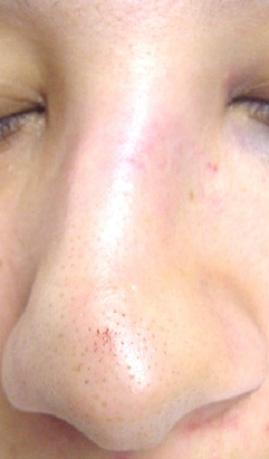 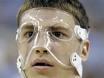 5. Epistaxis (Nosebleed)
MOI: blunt trauma to septum, sinus inf, high humidity, allergies

S/S: Blding 

TX: Sit upright c/ ice; finger pressure on artery; gauze in the nostril; gauze placed between the upper lip/gum.
6. Tooth Fx, Sublux, Avulsions
MOI: Impact to the upper or lower jaw

S/S: Slightly loosened tooth to complete loss of tooth, blding, p!

TX: Keep tooth in the socket, if not possible place tooth in sav-a-tooth solution, milk, or inner check, refer dentist stat

Prevention: proper fitting mouthpiece
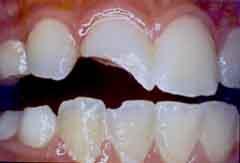 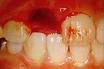 7. Mandible Fx
MOI:  Direct blow

s/s:  deformity, loss of normal occlusion of teeth, p! c biting down, bleeding around teeth, numb lower lip. 

Tx:  Immobilization, referral to MD.

Prevention:  Mouthpiece
8. Otitis Externa
aka: Swimmer’s Ear

MOI:  Infection of the ear canal.  

s/s:  Itching, discharge, or partial hearing loss, p!, dizziness. 

Tx:  Dry ears, referral to MD, antibiotics

Prevention:  Dry ears!
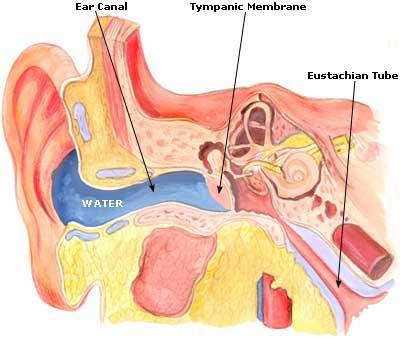 9. Auricular Hematoma
Cauliflower Ear

MOI:  Compression or a shearing injury to the ear that causes blding into the cartilage.

s/s:  edema, p!.

Tx:  Ice, compression, aspiration.

Prevention: protective headgear, Vaseline
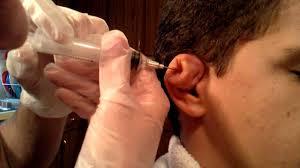 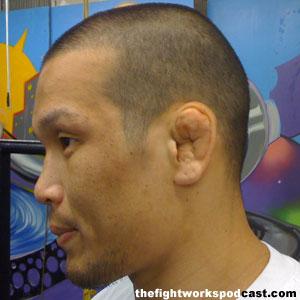